Необычные деревья
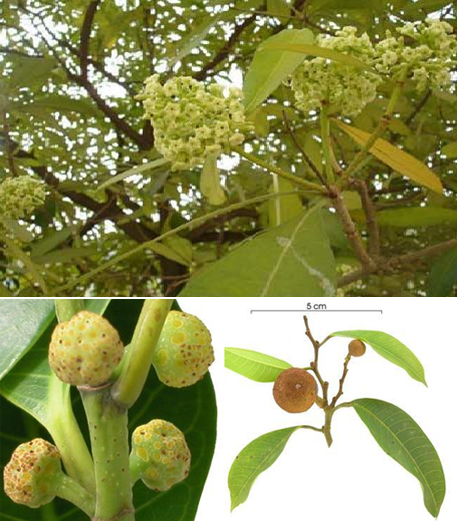 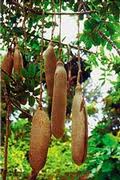 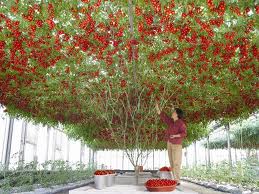 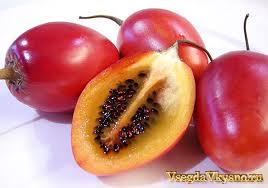 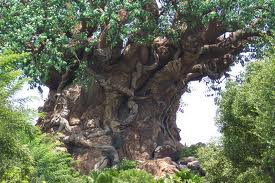 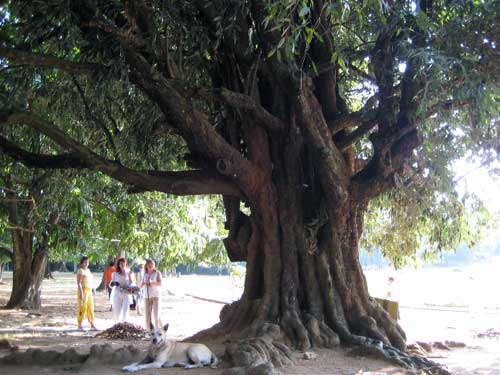 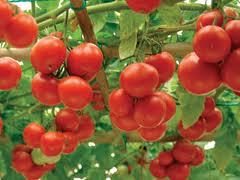 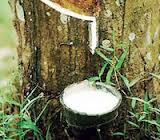 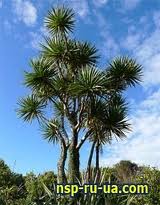 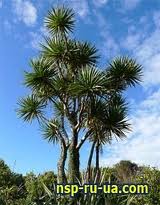 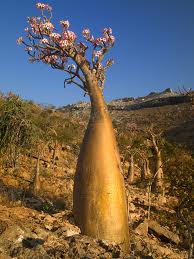 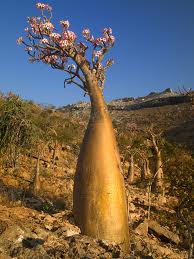 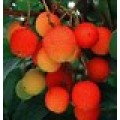 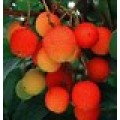 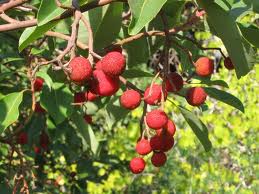 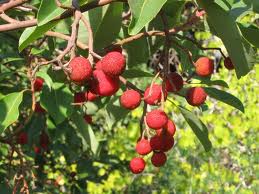 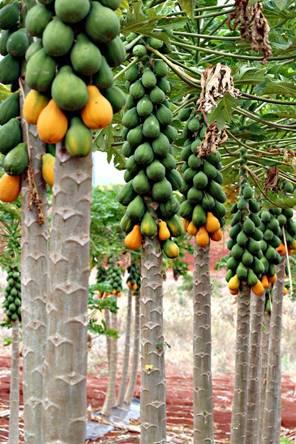 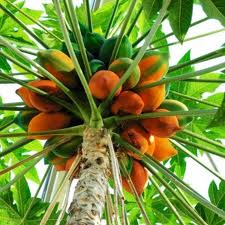 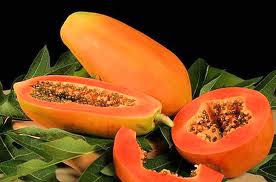 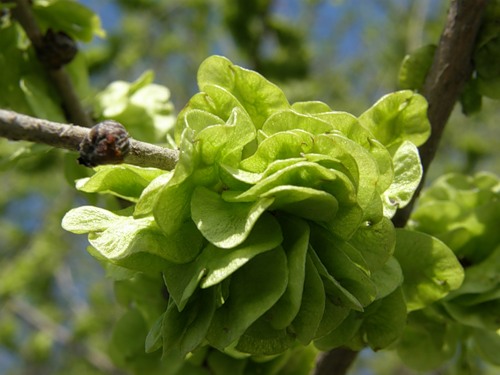 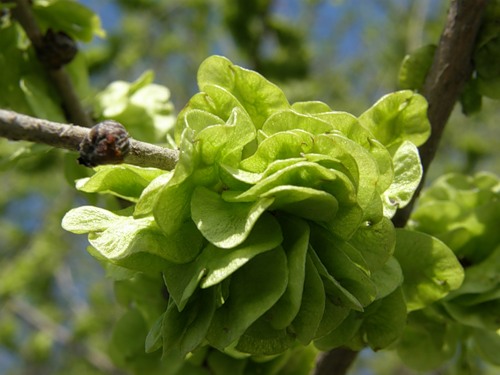 Федешова Н.В.
Учитель биологии  
школы № 1291 г. Москвы
Cильные ожоги вызывают тропические собратья нашей крапивы — лапортеи 
(это растения из семейства крапивных). Жалящее действие древесной лапортеи сильно-жгучей (родина Юго — Восточная Азия), так сильно, что может вызвать смерть ребенка! Вы удивлены?
Лапортея
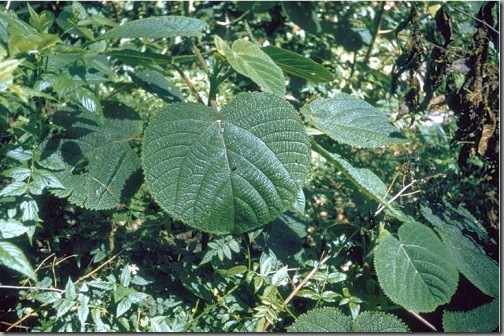 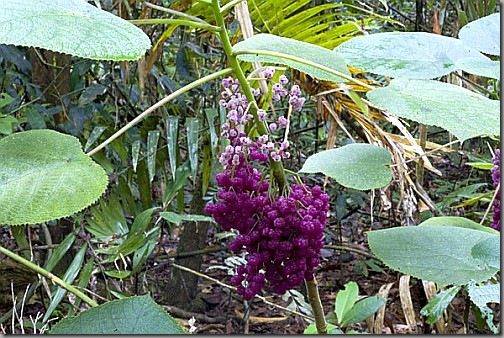 Хлебное дерево
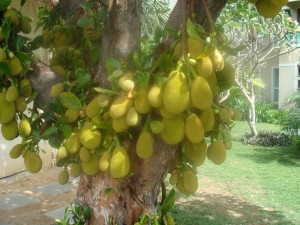 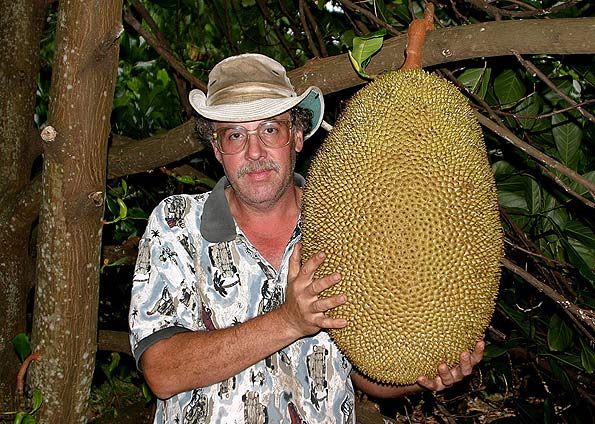 На земле много видов хлебных деревьев, некоторые образуют на стволах  соплодия массой 40 кг., длиной 90 см., шириной 50см. У разных видов используют, то есть едят, мякоть, она по вкусу напоминает тыкву или картошку) или едят семена, тогда мякоть не едят.
Дынное дерево
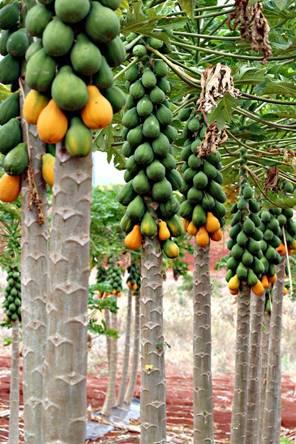 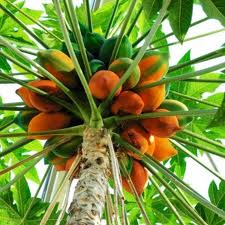 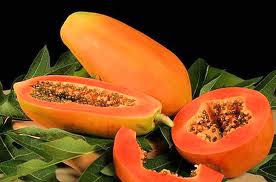 Дынное дерево - Папая или Фрута – мякоть ее плодов душистая слегка кисло- сладкая. Едят её, Папаю, сырой, варят варенье.
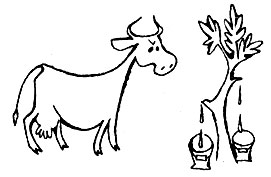 Молочное дерево
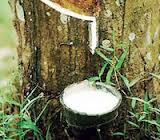 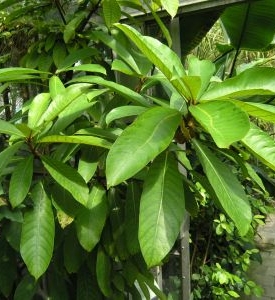 Коровье дерево
Молочное дерево, из семейства тутовых. Родственники они с хлебными деревьями. А молоко течет у дерева   из надреза ствола. Вкус, этого густого и клейкого сока с приятным ароматом очень схож с коровьем молоком, смущает его  вязкость. Всего 5-6 дней стоит сок на воздухе, густеет и становится похожим на настоящий сыр. В этом молоке мало белка, зато много воска и смолы.
Колбасное дерево
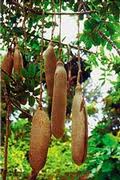 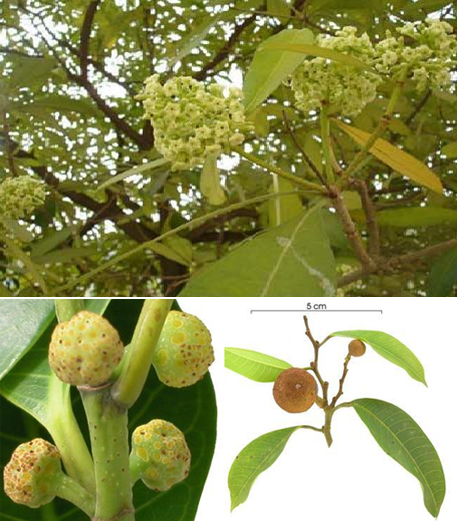 Цветы плоды молочного дерева (Brosimum utile)
Колбасное дерево, несъедобное оно  растение. Хотя  имеет  множество буровато - колбасовидных плодов, созревают они целый год, длина их 1,5 метра, в диаметре 10 см. Колбасы не съедобные , а опыляют их цветки только одну ночь, утром множество цветов уже лежат на земле. Опыляют цветки колбасного дерева мелкие летучие мыши, для них цветки запасают сладкий нектар.
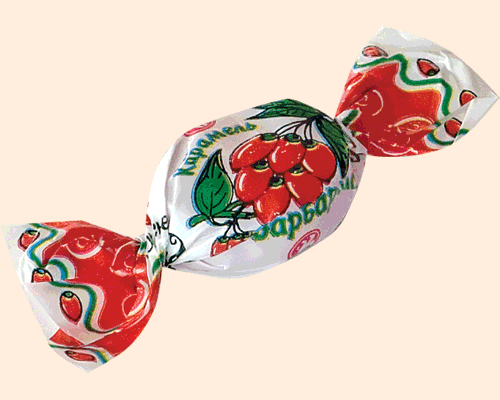 Конфетное дерево
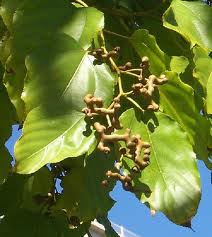 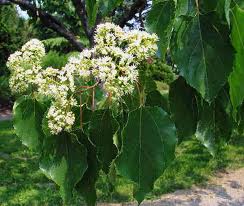 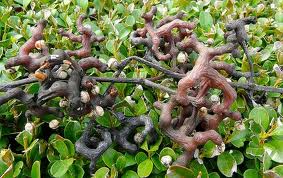 Конфетное дерево интересное. Хотя плоды его не съедобные, но все плоды имеют длинные ножки, они прикрепляют плоды к ветке. Их то и едят. Они, кисло - сладкие, длинные плодоножки, они то и напоминают нам наши конфетки.
Капустное, бутылочное , земляничное, уксусное.
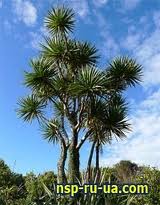 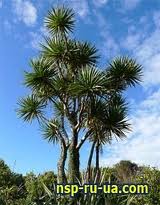 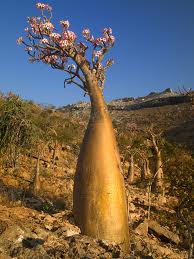 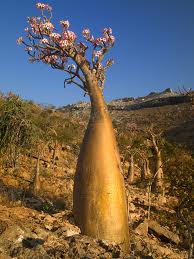 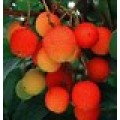 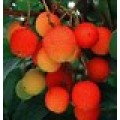 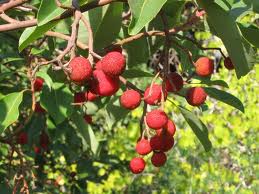 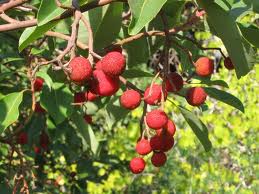 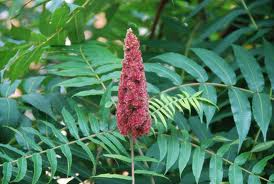 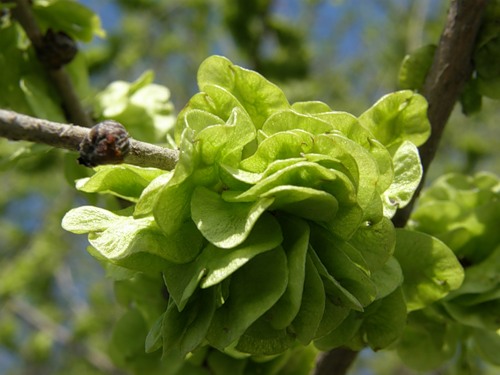 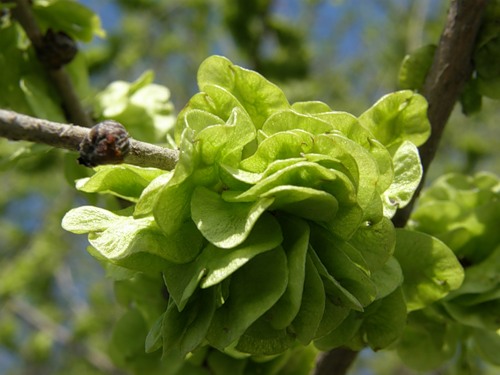 А это, что за деревья диковинные? Вот интересно, что ты знаешь о них? 
О капустном, бутылочном, земляничном, уксусном.
Железное, томатное, красное, черное, хлопковое.
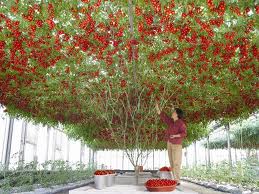 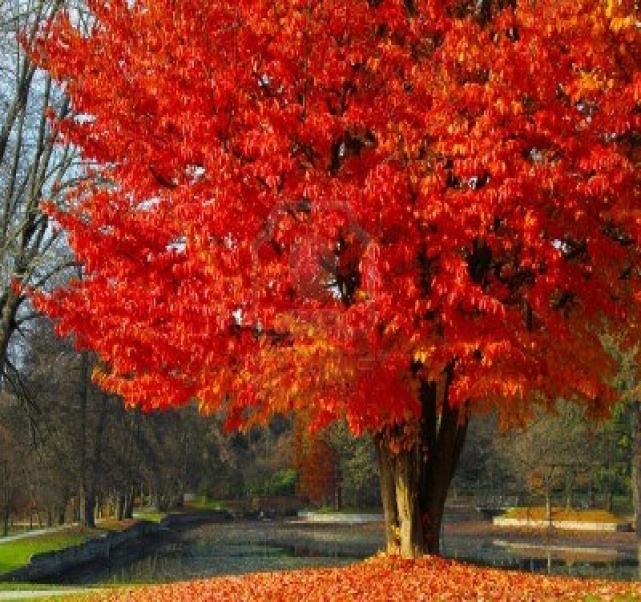 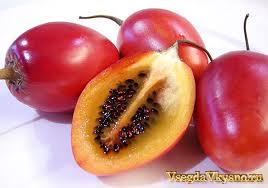 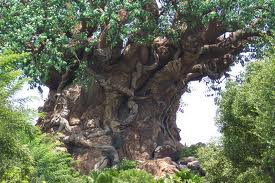 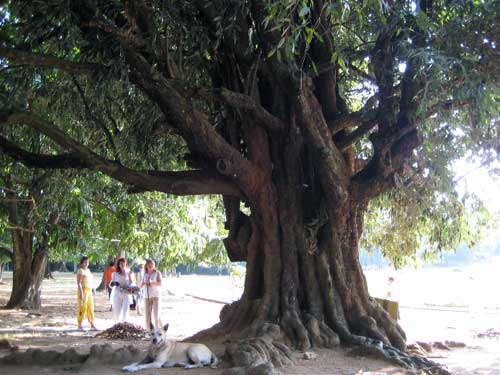 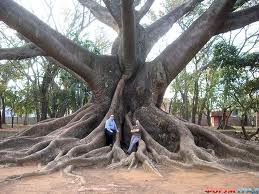 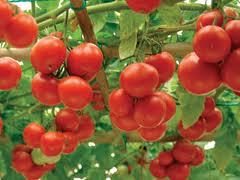 Как много  удивительных деревьев - это хлопковое, железное , томатное, красное и черное.
Если не знаешь ничего о этих растениях, тогда отправляйся в страну биологию?  Счастливого тебе пути!!!
Ресурсы:
animalworld.com.ua
http://www.griffith.edu.au/ins/collections/webb/html/6-57.html
http://fotki.yandex.ru/users/srpbox153/view/76582/?page=1
autodva.ru
http://skuky.net/wp-content/uploads/2009/07/jackfruit.jpg
http://www.aromamila.ru/product/papaji-maslo-20-ml/
http://www.virasti-sam.com/frukt_poleza_papay.php
http://www.sad-sm.ru/drugie/drugie15.htm
http://www.dzerghinsk.org/news/gastronom_na_vetke/2010-10-29-1274
http://www.vsetutonline.com/forum/showthread.php?t=6091
http://www.life-nature.ru/articles/7/article140.htm
http://medicina.kharkov.ua/medicinal-plant/page/20/
http://interesant.net/demotivatori/363-Sushestvuet_tomatnoe_derevo_.html
http://bagirasos.0pk.ru/viewtopic.php?id=396
http://www.answers.com/topic/kapok
kak-i-pochemu.ru
http://rafflezia.ru/shop/62/desc/zemljanichnoe-derevo-4-sht
molbiol.ru